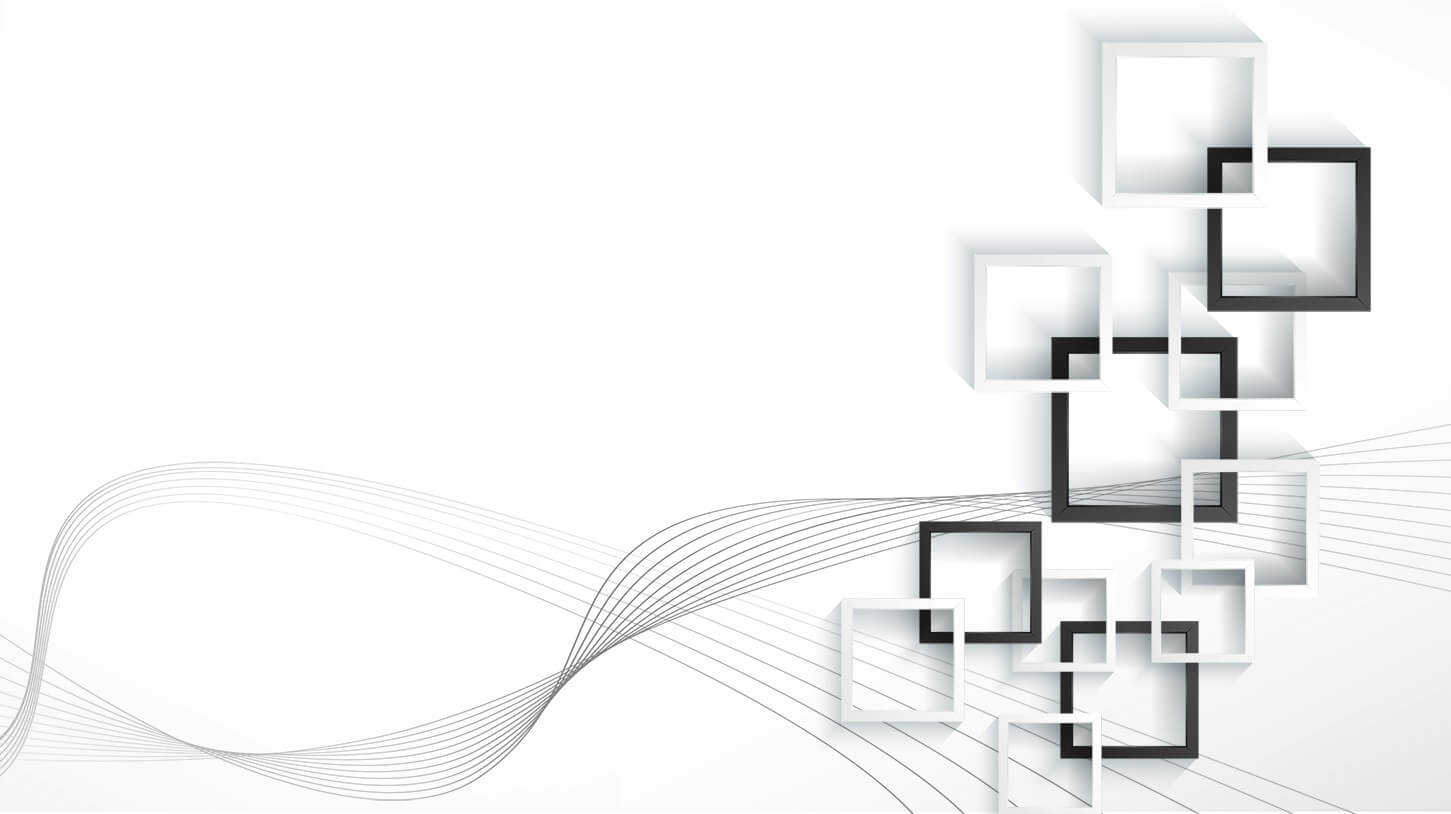 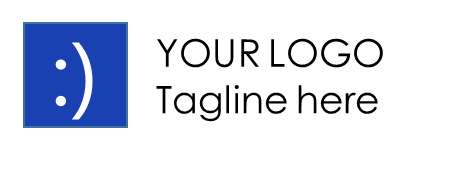 工作总结汇报
The user can demonstrate on a computer, or presentation and make
汇报人：优品PPT
时间：20XX
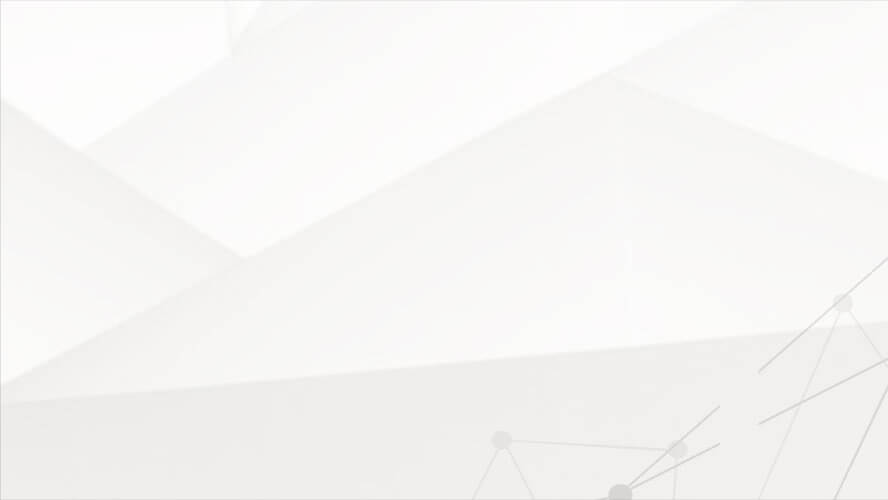 目录
PART 01
工作概述
Lorem ipsum dolor sit amet, consectetur adipisicing elit
存在问题
PART 02
Lorem ipsum dolor sit amet, consectetur adipisicing elit
工作总结
PART 03
Lorem ipsum dolor sit amet, consectetur adipisicing elit
未来规划
PART 04
Lorem ipsum dolor sit amet, consectetur adipisicing elit
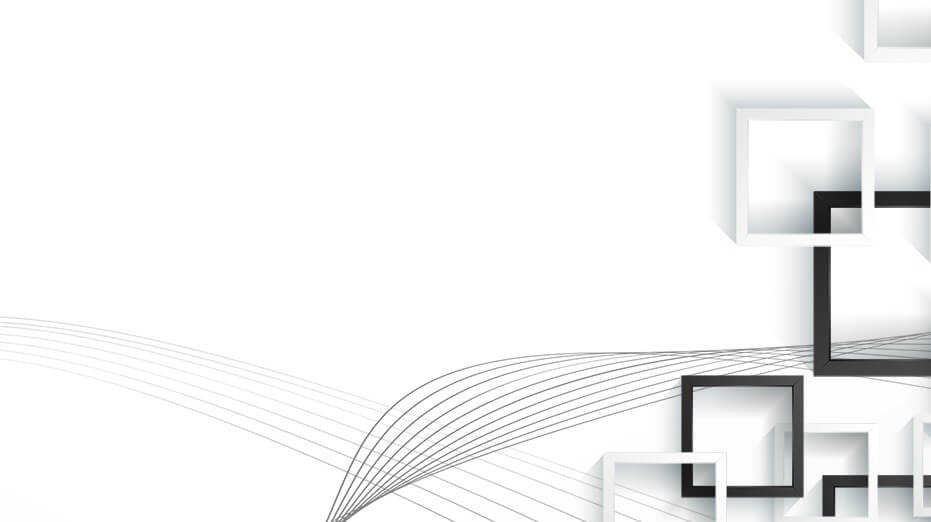 https://www.ypppt.com/
工作概述
01
点击此处输入相关文本内容点击此处输入相关文本内容点击此处输入相关文本内容点击此处输入相关文本内容
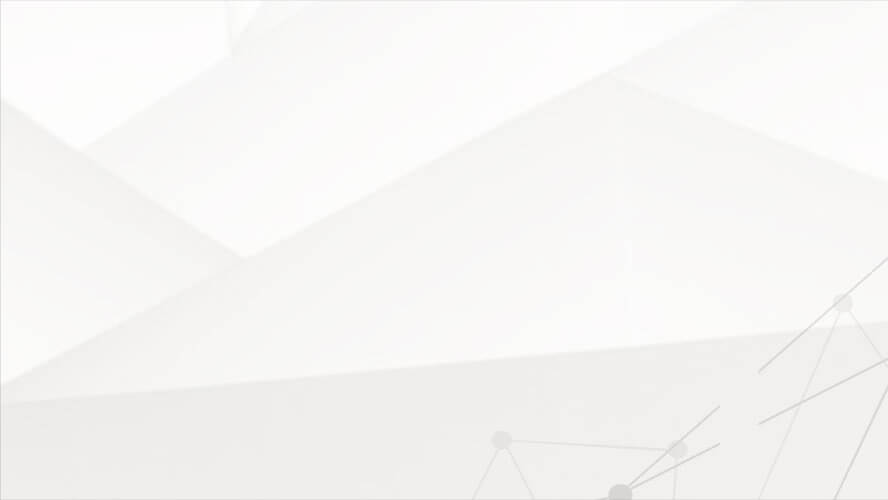 工作概述
输入标题文本
输入标题文本
输入标题文本
输入标题文本
输入标题文本
关键词
关键词
关键词
阶段模板完成情况
阶段模板完成情况
阶段模板完成情况
输入替换内容 文本输入替换内容 文本输入替换内容 文本
输入替换内容 文本输入替换内容 文本输入替换内容 文本
输入替换内容 文本输入替换内容 文本输入替换内容 文本
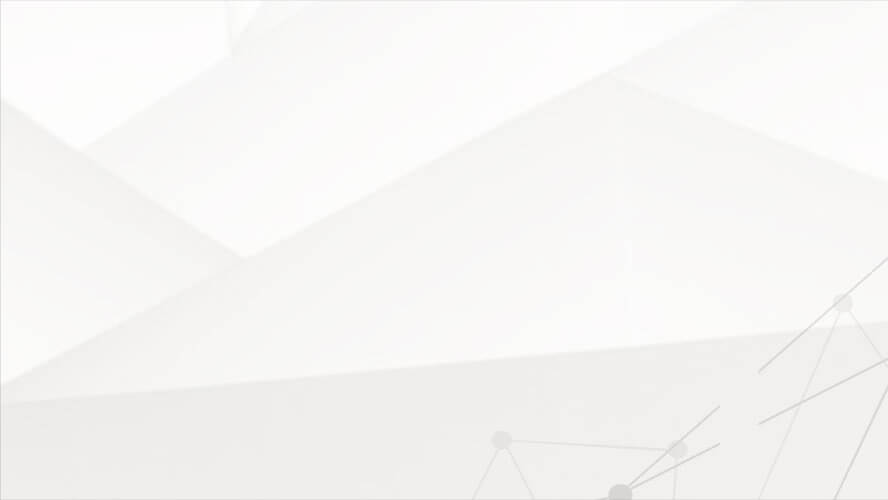 工作概述
工作项目名称
成功完成项目A ，取得了优异的成绩。
工作项目名称
成功完成项目A ，取得了优异的成绩。
工作项目名称
成功完成项目A ，取得了优异的成绩。
工作项目名称
成功完成项目A ，取得了优异的成绩。
工作项目名称
成功完成项目A ，取得了优异的成绩。
工作项目名称
成功完成项目A ，取得了优异的成绩。
工作项目名称
成功完成项目A ，取得了优异的成绩。
工作项目名称
成功完成项目A ，取得了优异的成绩。
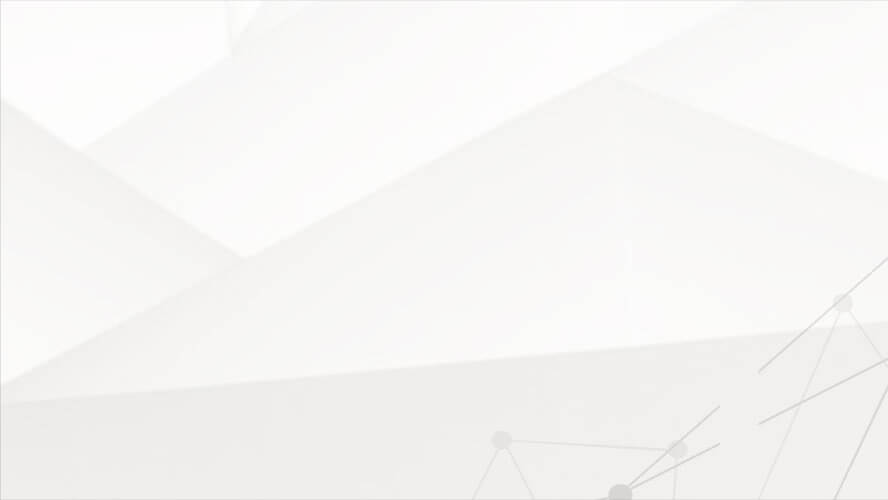 工作概述
成功完成的项目
输入替换内容 文本输入替换内容 文本
添加标题
添加标题
添加标题
添加标题
添加标题
添加标题
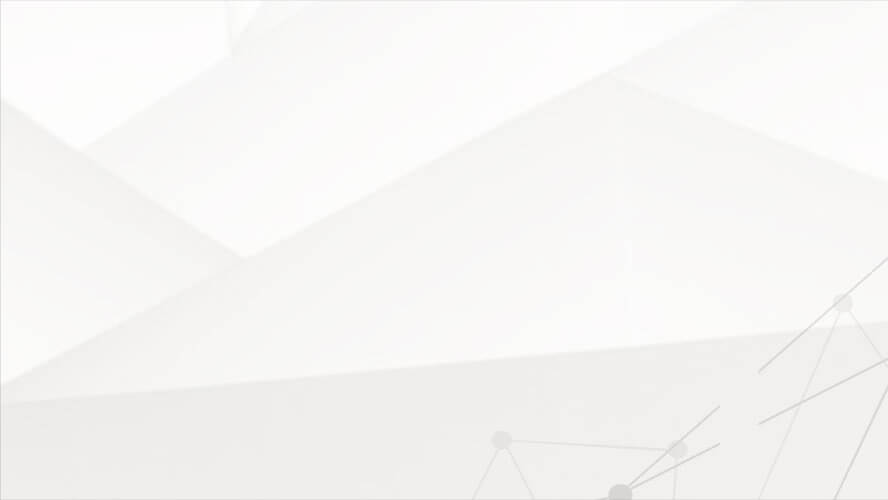 工作概述
完成的工作项目
输入标题文本
输入替换内容 文本输入替换内容 文本输入替换内容 文本
完成的工作项目
完成的工作项目
输入替换内容 文本输入替换内容 文本输入替换内容 文本
输入标题文本
输入替换内容 文本输入替换内容 文本输入替换内容 文本
输入标题文本
完成的工作项目
输入标题文本
完成的工作项目
输入标题文本
输入替换内容 文本输入替换内容 文本输入替换内容 文本
输入替换内容 文本输入替换内容 文本输入替换内容 文本
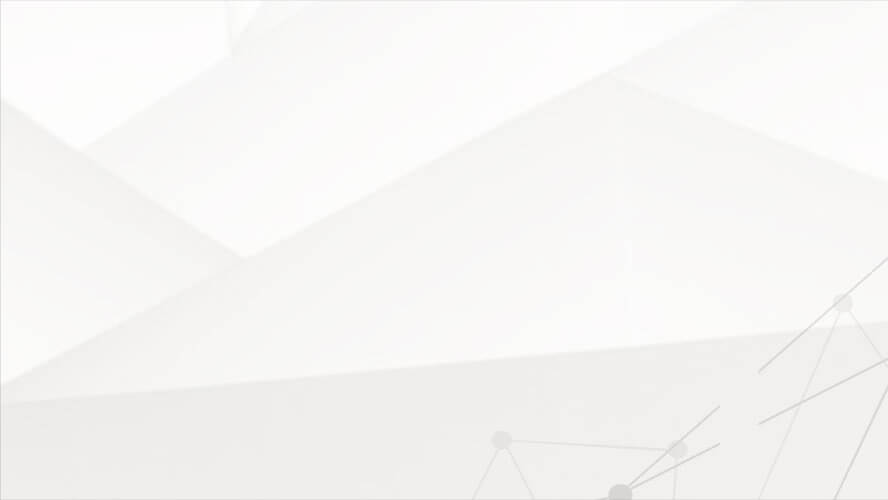 工作概述
完成的工作项目
输入替换内容 文本输入替换内容 文本输入替换内容 文本
完成的工作项目
完成的工作项目
输入替换内容 文本输入替换内容 文本输入替换内容 文本
输入替换内容 文本输入替换内容 文本输入替换内容 文本
输入标题文本
输入标题文本
输入标题文本
完成的工作项目
完成的工作项目
输入替换内容 文本输入替换内容 文本输入替换内容 文本
输入替换内容 文本输入替换内容 文本输入替换内容 文本
输入标题文本
输入标题文本
完成的工作项目
完成的工作项目
输入标题文本
输入标题文本
输入替换内容 文本输入替换内容 文本输入替换内容 文本
输入替换内容 文本输入替换内容 文本输入替换内容 文本
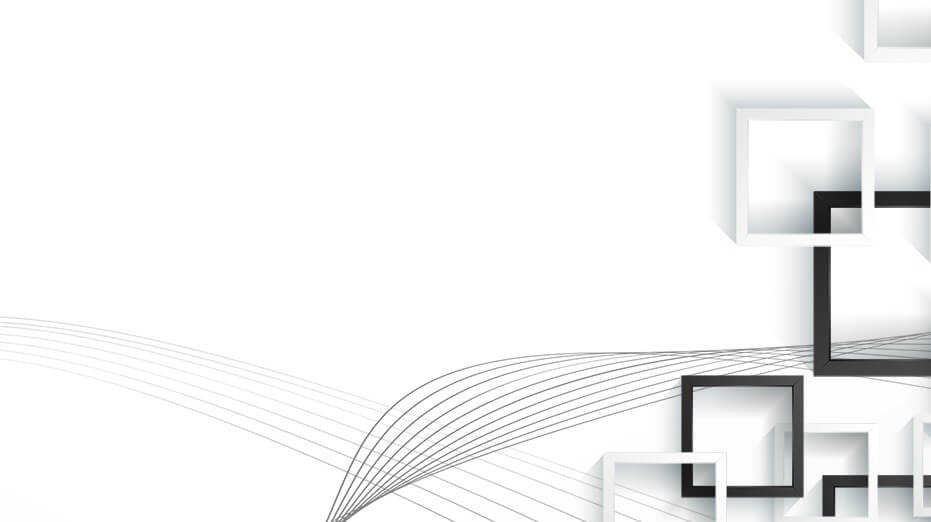 存在问题
02
点击此处输入相关文本内容点击此处输入相关文本内容点击此处输入相关文本内容点击此处输入相关文本内容
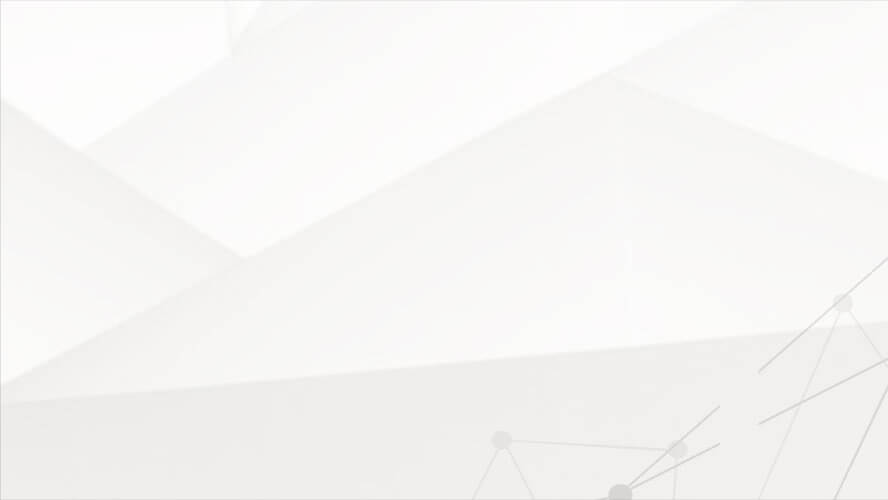 存在问题
业务流程不够熟悉
相关业务能力急需提升
输入替换内容 文本输入替换内容 文本输入替换内容 文本
输入替换内容 文本输入替换内容 文本输入替换内容 文本
客户资料管理待完善
英语水平需要提高
输入替换内容 文本输入替换内容 文本输入替换内容 文本
输入替换内容 文本输入替换内容 文本输入替换内容 文本
公司凝聚力不够强
交流圈子需扩大
输入替换内容 文本输入替换内容 文本输入替换内容 文本
输入替换内容 文本输入替换内容 文本输入替换内容 文本
PPT下载 http://www.ypppt.com/xiazai/
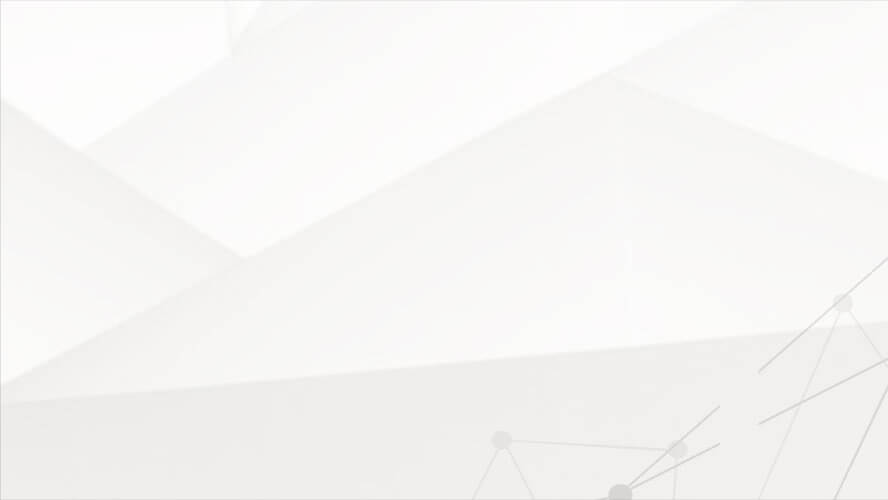 存在问题
问题
标题文本预设
问题
问题
问题
问题
输入你在工作中存在的问题和遇到的问题，尽可能简要地描述，并理清各个问题中间存在的联系，进而针对性地得出自己的提高方案。输入你在工作中存在的问题和遇到的问题，尽可能简要地描述，并理清各个问题中间存在的联系，进而针对性地得出自己的提高方案。
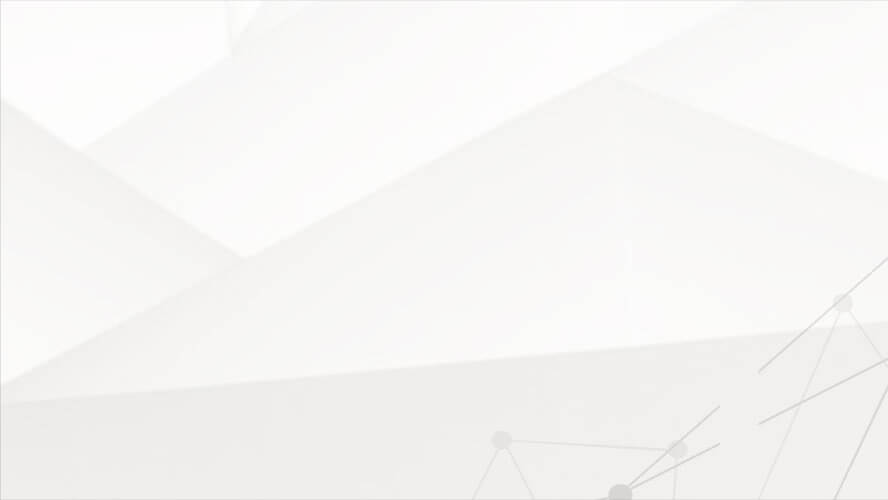 存在问题
公司规章制度需完善
顾客反馈渠道不畅通
输入替换内容 文本输入替换内容 文本输入替换内容 文本
输入替换内容 文本输入替换内容 文本输入替换内容 文本
客户跟踪不完整
顾客投诉反应慢
输入替换内容 文本输入替换内容 文本输入替换内容 文本
输入替换内容 文本输入替换内容 文本输入替换内容 文本
售后服务不及时
各部门协同作业成本高
输入替换内容 文本输入替换内容 文本输入替换内容 文本
输入替换内容 文本输入替换内容 文本输入替换内容 文本
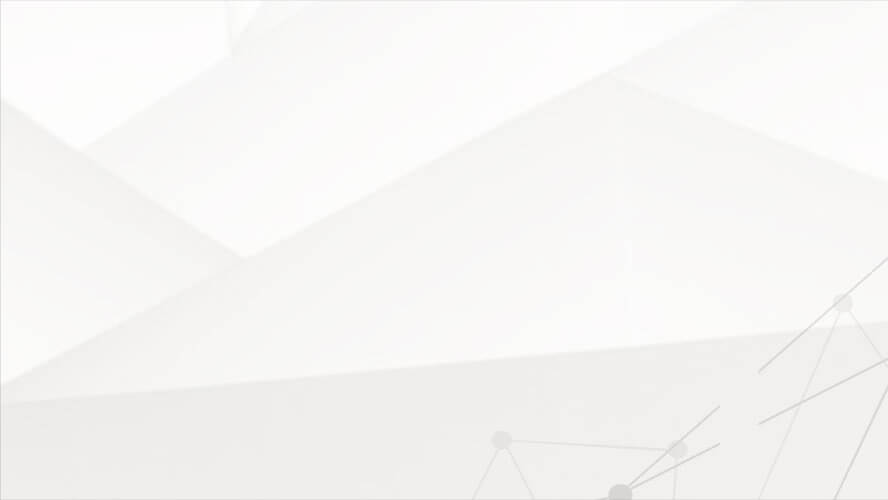 存在问题
跨部门工作沟通成本高
输入替换内容 文本输入替换内容 文本输入替换内容 文本
员工综合业务能力参差不齐
输入替换内容 文本输入替换内容 文本输入替换内容 文本
Office基础操作能力不足
输入替换内容 文本输入替换内容 文本输入替换内容 文本
应变能力不足
输入替换内容 文本输入替换内容 文本输入替换内容 文本
[Speaker Notes: https://www.ypppt.com/]
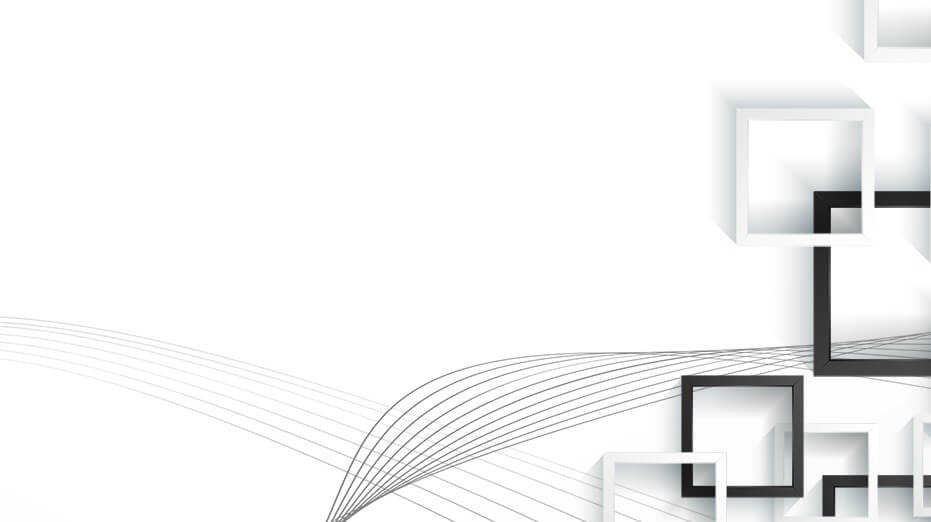 工作总结
03
点击此处输入相关文本内容点击此处输入相关文本内容点击此处输入相关文本内容点击此处输入相关文本内容
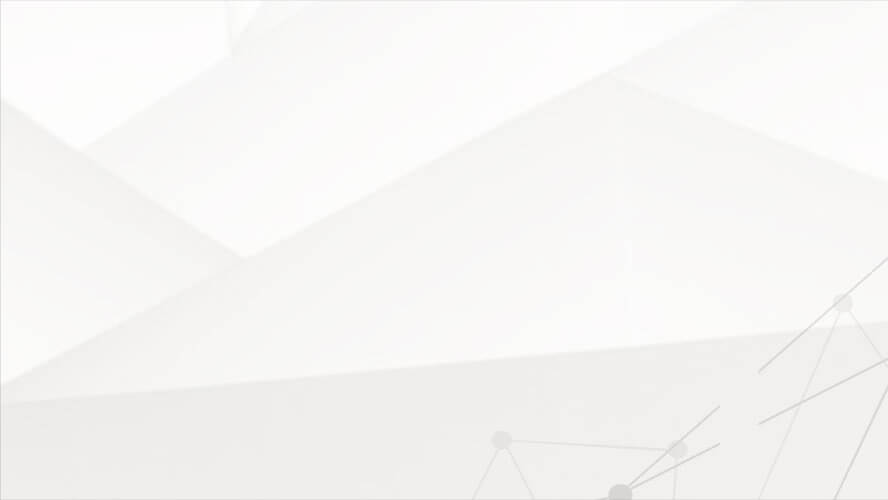 工作总结
降低部门沟通成本
畅通顾客投诉渠道
输入替换内容 文本输入替换内容 文本输入替换内容 文本
输入替换内容 文本输入替换内容 文本输入替换内容 文本
四
点
建
议
输入替换内容 文本输入替换内容 文本输入替换内容 文本
输入替换内容 文本输入替换内容 文本输入替换内容 文本
开展office操作培训
加强员工培训
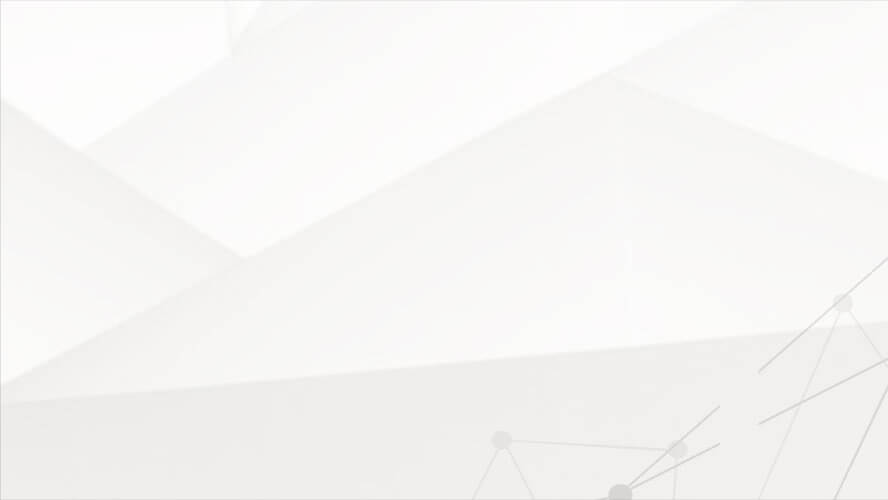 工作总结
01
增加节假日福利
输入替换内容 文本输入替换内容 文本输入替换内容 文本
02
灵活变动工作时间
输入替换内容 文本输入替换内容 文本输入替换内容 文本
03
提高硬件配置
输入替换内容 文本输入替换内容 文本输入替换内容 文本
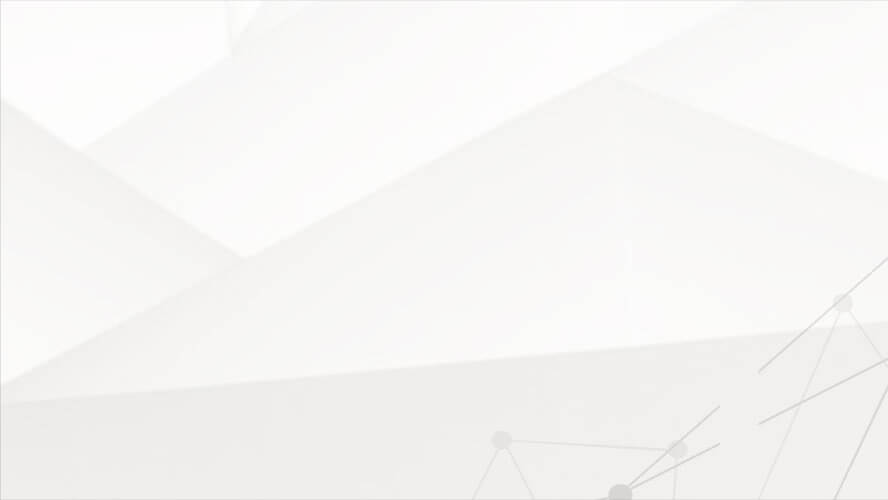 工作总结
加强客户管理
OUR COMPANY
开展员工培训
OUR COMPANY
此处添加详细文本描述，建议与标题相关并符合整体语言风格，语言描述尽量简洁生动。
此处添加详细文本描述，建议与标题相关并符合整体语言风格，语言描述尽量简洁生动。
文字
文字
不足之处
文字
文字
开展员工培训
OUR COMPANY
开展员工培训
OUR COMPANY
此处添加详细文本描述，建议与标题相关并符合整体语言风格，语言描述尽量简洁生动。
此处添加详细文本描述，建议与标题相关并符合整体语言风格，语言描述尽量简洁生动。
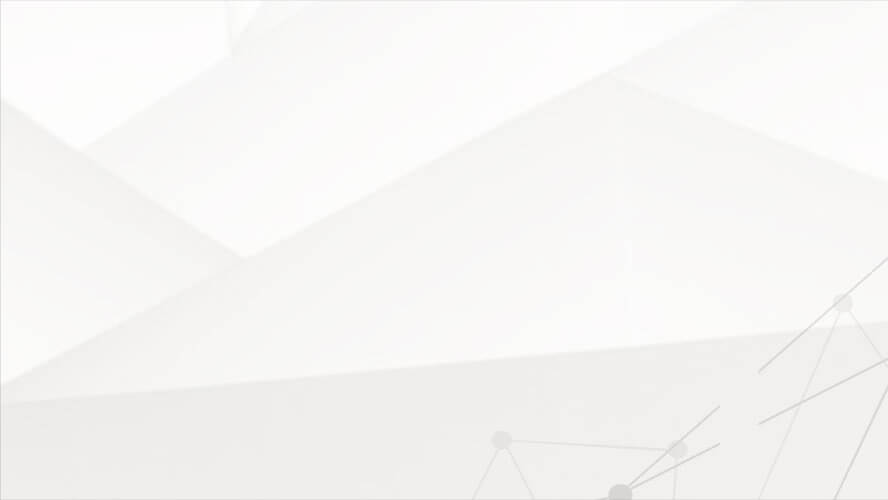 工作总结
加强行业交流
输入你的文本
根据你所需的内容输入你想要的文本
点击输入本栏的具体文字，简明扼要的说明分项内容，此为概念图解，请根据您的具体内容酌情修改。
36%
64%
您的内容打在这里，或者通过复制您的文本后，在此框中选择粘贴，并选择只保留文字。在此录入上述图表的综合描述说明，在此录入上述图综合容表的打在这里，或者通过复制您的文本后，在此框中选择粘贴，并选择只保留文字。
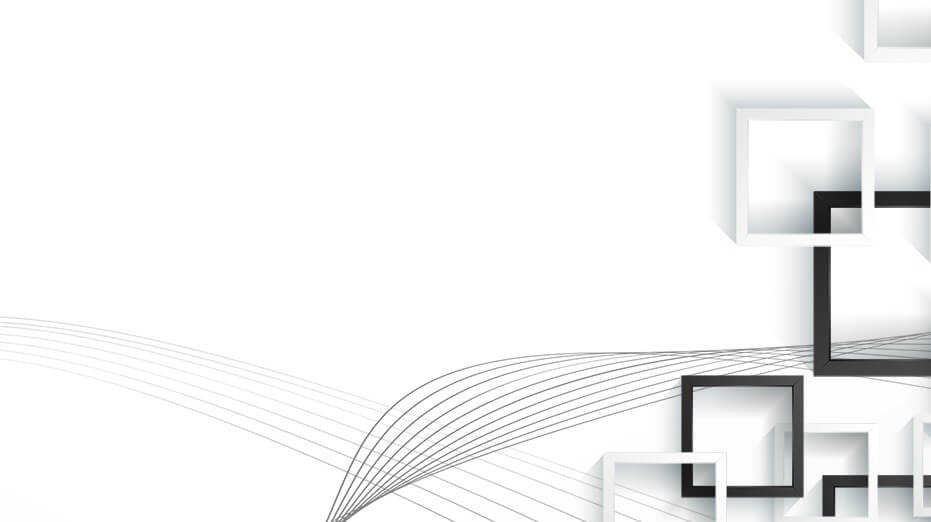 未来规划
04
点击此处输入相关文本内容点击此处输入相关文本内容点击此处输入相关文本内容点击此处输入相关文本内容
未来规划
副标题
开展线上营销
Our Company
您的内容打在这里，或者通过复制您的文本后，在此框中选择粘贴，并选择只保留文字。在此录入上述图表的综合描述说明，在此录入上述图综合容表的打在这里
输入您的标题
OUR COMPANY
输入您的标题
OUR COMPANY
您的内容打在这里，或者通过复制您的文本后，在此框中选择粘贴，并选择只保留文字。在此录入上述图表的综合描述说明，在此录入上述图综合容表的打在这里
此处添加详细文本描述，建议与标题相关并符合整体语言风格，语言描述尽量简洁生动。
此处添加详细文本描述，建议与标题相关并符合整体语言风格，语言描述尽量简洁生动。
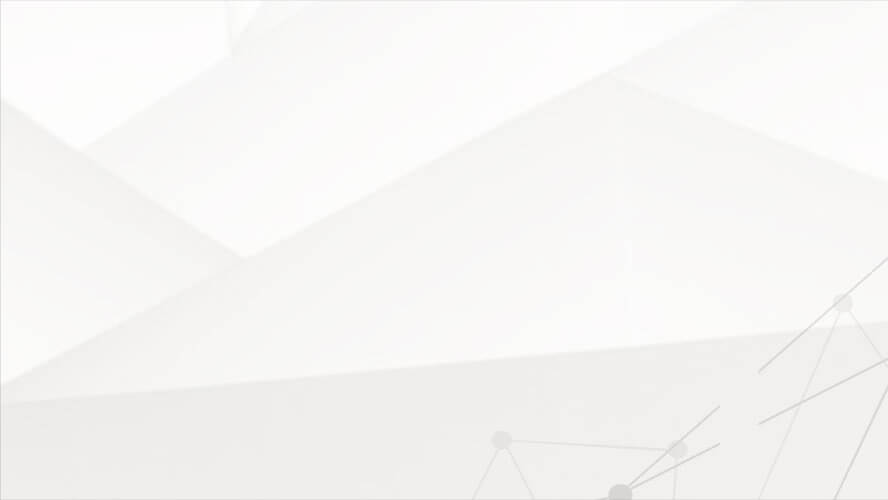 未来规划
标题
标题
标题
标题
输入您的标题
OUR COMPANY
输入您的标题
OUR COMPANY
输入您的标题
OUR COMPANY
输入您的标题
OUR COMPANY
此处添加详细文本描述，建议与标题相关并符合整体语言风格，语言描述尽量简洁生动。
此处添加详细文本描述，建议与标题相关并符合整体语言风格，语言描述尽量简洁生动。
此处添加详细文本描述，建议与标题相关并符合整体语言风格，语言描述尽量简洁生动。
此处添加详细文本描述，建议与标题相关并符合整体语言风格，语言描述尽量简洁生动。
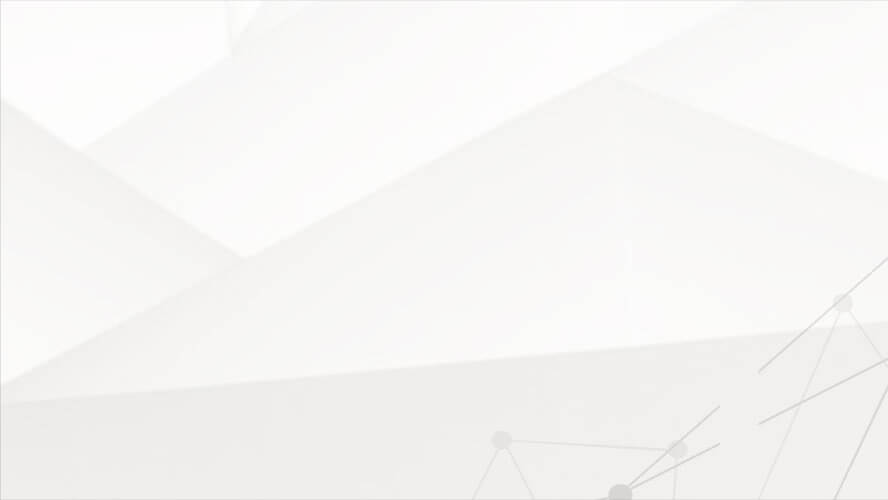 未来规划
组织顾客交流分享会
您的内容打在这里，或者通过复制您的文本后，在此框中选择粘贴，并选择只保留文字。在此录入上述图表的综合描述说明，在此录入上述图综合容表的打在这里，或者通过复制您的文本后，在此框中选择粘贴，并选择只保留文字。
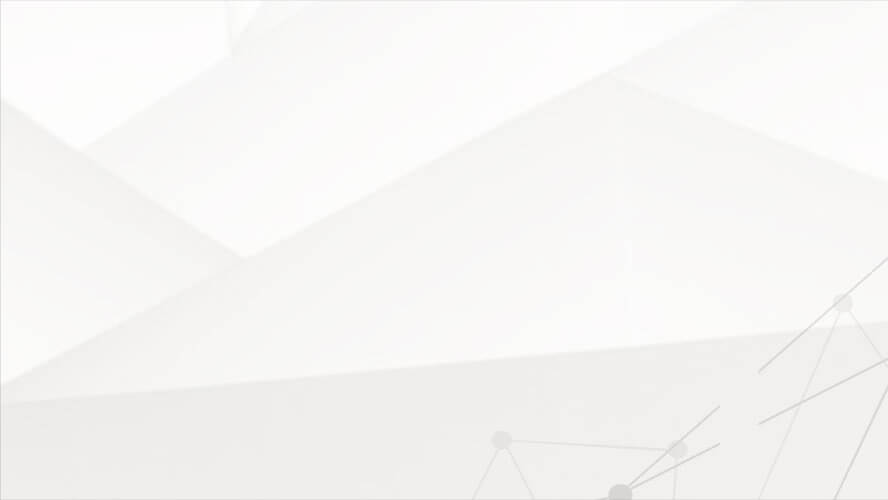 未来规划
添加标题
添加标题
添加标题
此处添加详细文本描述，建议与标题相关并符合整体语言风格，语言描述尽量简洁生动。
此处添加详细文本描述，建议与标题相关并符合整体语言风格，语言描述尽量简洁生动。
此处添加详细文本描述，建议与标题相关并符合整体语言风格，语言描述尽量简洁生动。
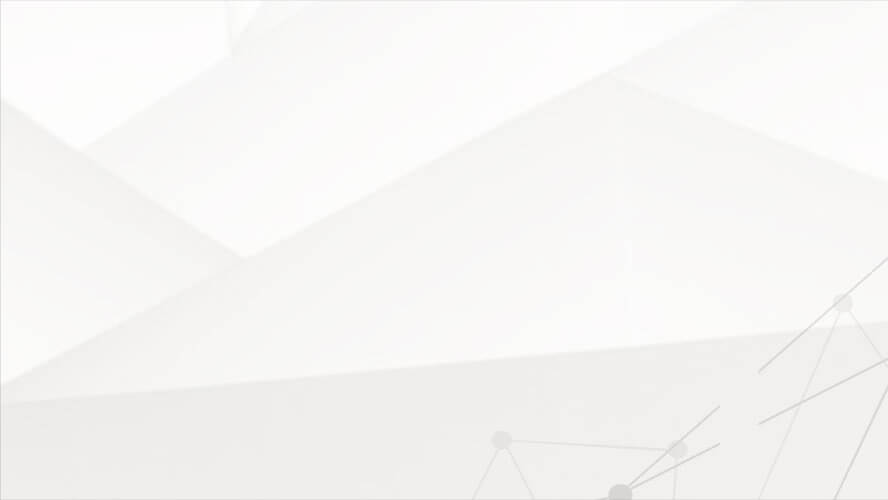 未来规划
标题文本预设
输入替换内容 文本输入替换内容 文本输入替换内容 文本
标题文本预设
输入替换内容 文本输入替换内容 文本输入替换内容 文本
标题文本预设
输入替换内容 文本输入替换内容 文本输入替换内容 文本
标题文本预设
输入替换内容 文本输入替换内容 文本输入替换内容 文本
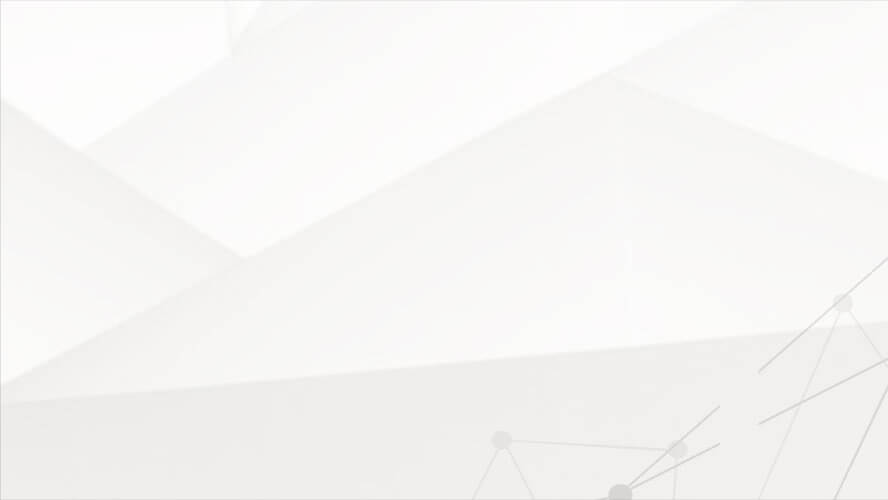 未来规划
01
02
03
04
01
02
03
04
您的内容打在这里，或者通过复制您的文本后，在此框中选择粘贴，并选择只保留文字。在此录入上述图表的综合描述说明，在此录入上述图综合容表的打在这里，或者通过复制您的文本后，在此框中选择粘贴，并选择只保留文字。
OUR 
GREAT CREATIVE
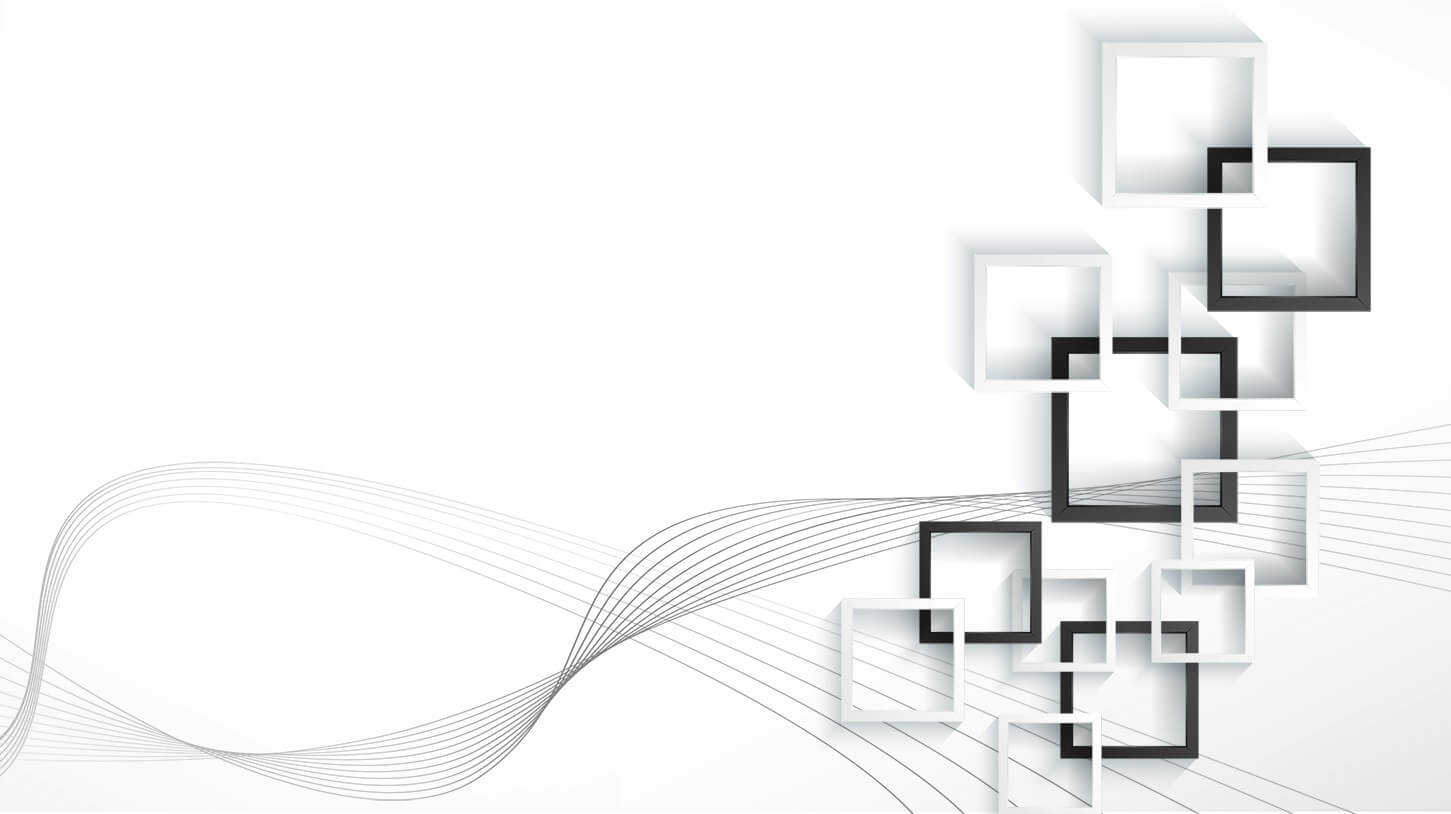 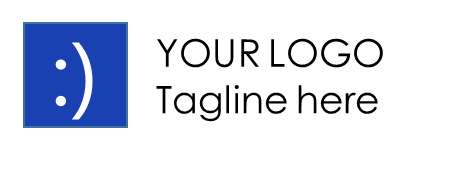 谢谢观看
The user can demonstrate on a computer, or presentation and make
汇报人：优品PPT
时间：20XX
更多精品PPT资源尽在—优品PPT！
www.ypppt.com
PPT模板下载：www.ypppt.com/moban/         节日PPT模板：www.ypppt.com/jieri/
PPT背景图片：www.ypppt.com/beijing/          PPT图表下载：www.ypppt.com/tubiao/
PPT素材下载： www.ypppt.com/sucai/            PPT教程下载：www.ypppt.com/jiaocheng/
字体下载：www.ypppt.com/ziti/                       绘本故事PPT：www.ypppt.com/gushi/
PPT课件：www.ypppt.com/kejian/
[Speaker Notes: 模板来自于 优品PPT https://www.ypppt.com/]